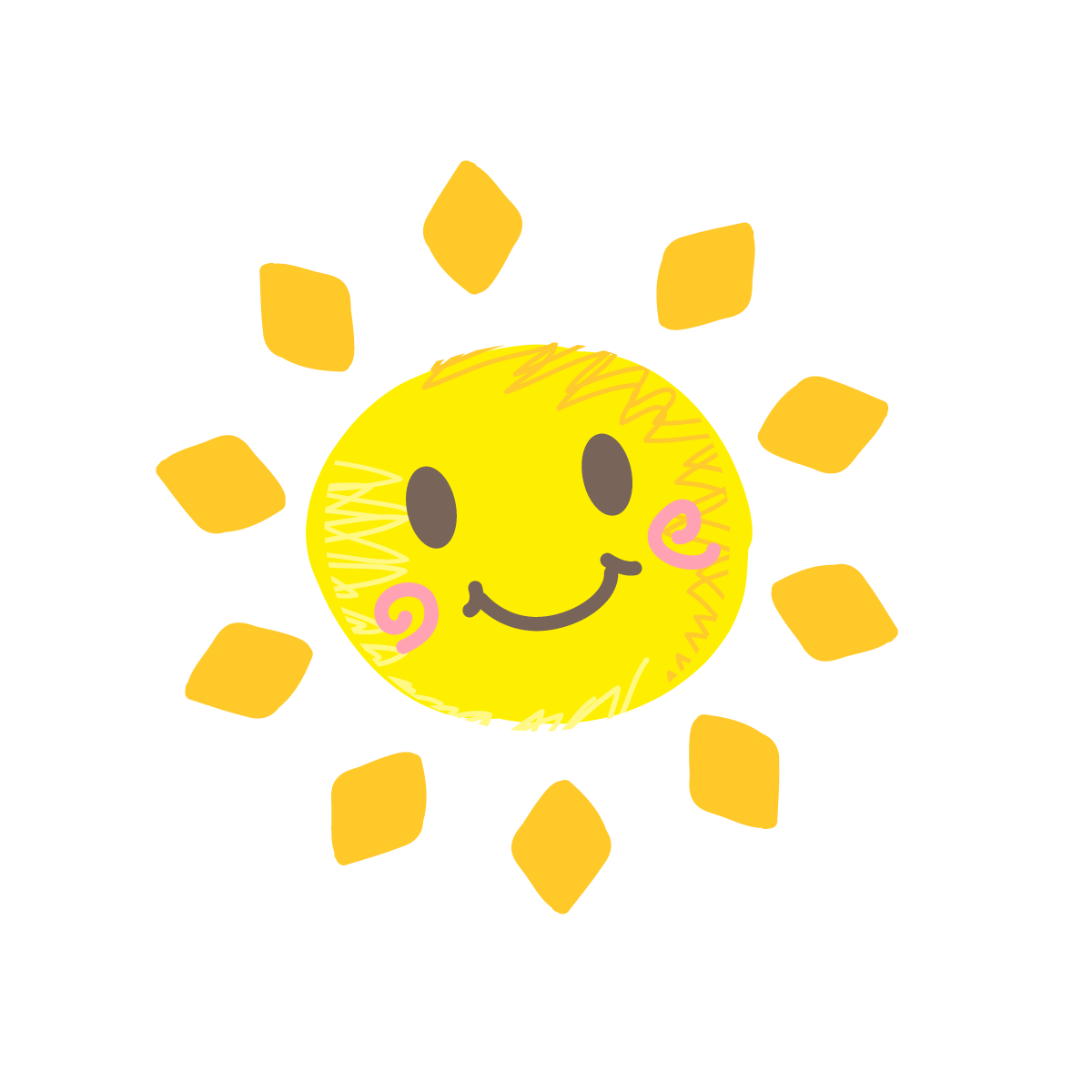 CHÀO MỪNG CÁC CON HỌC SINH ĐẾN VỚI TIẾT HỌC 
MÔN: Tiếng Việt
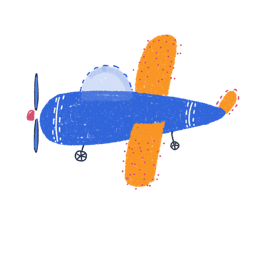 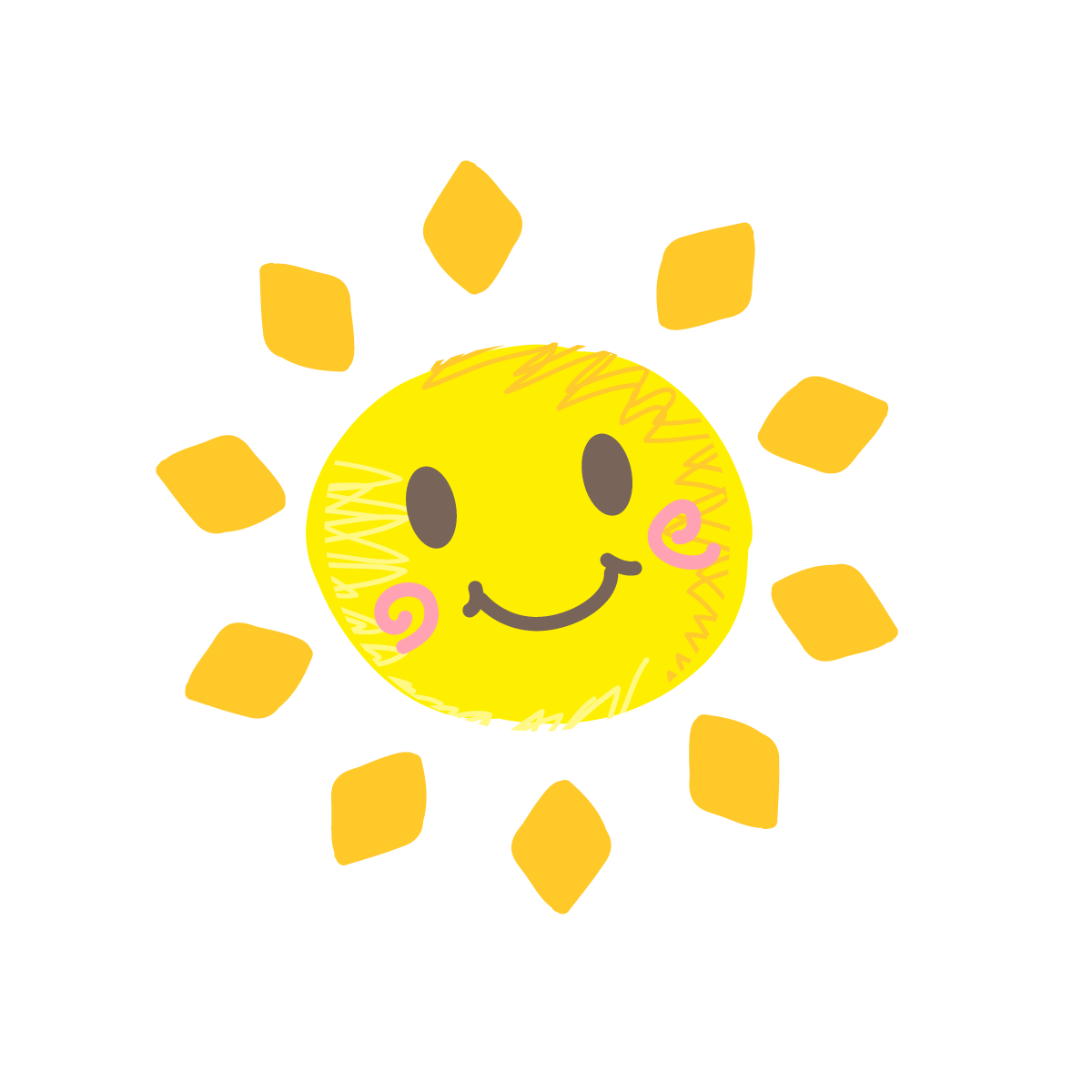 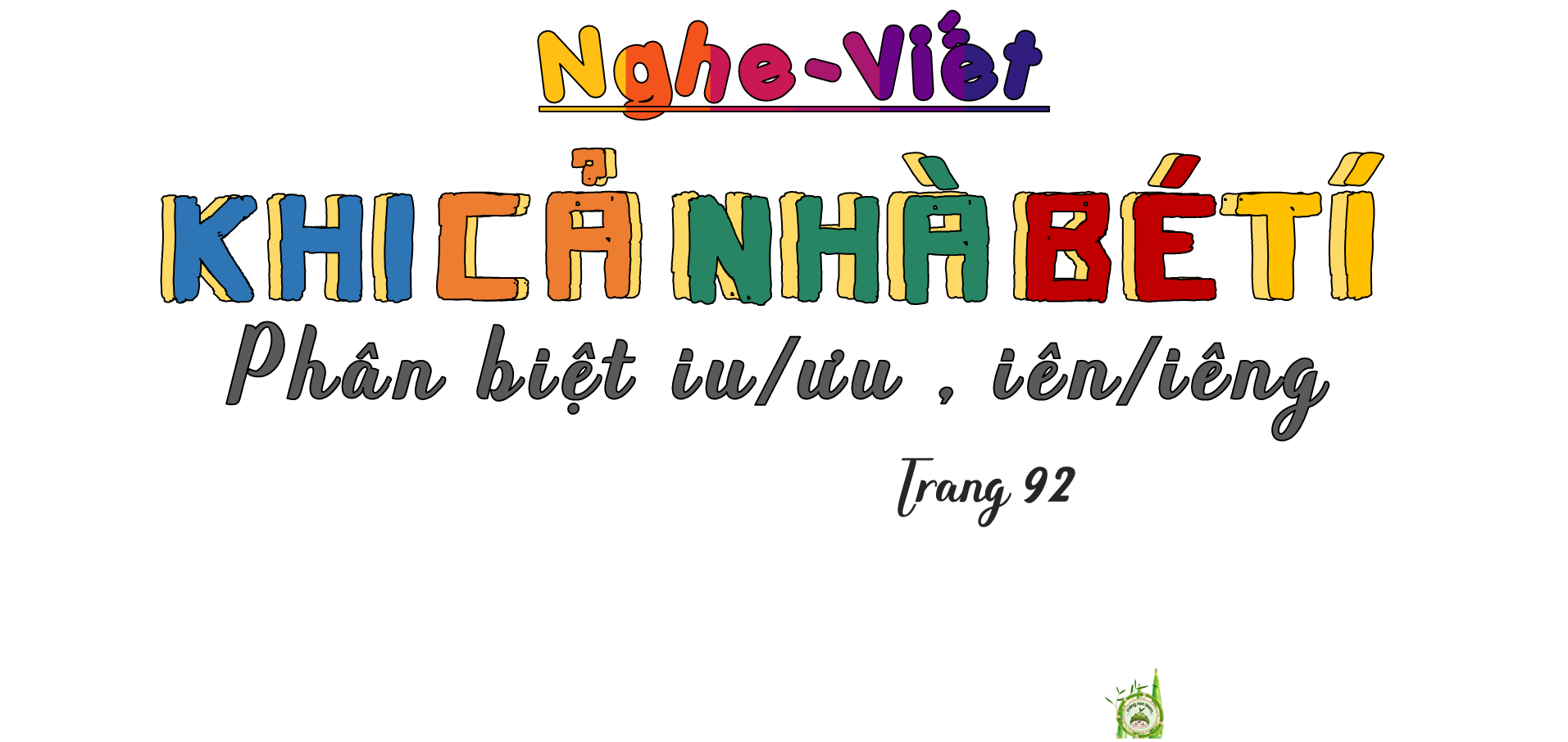 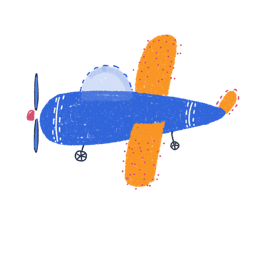 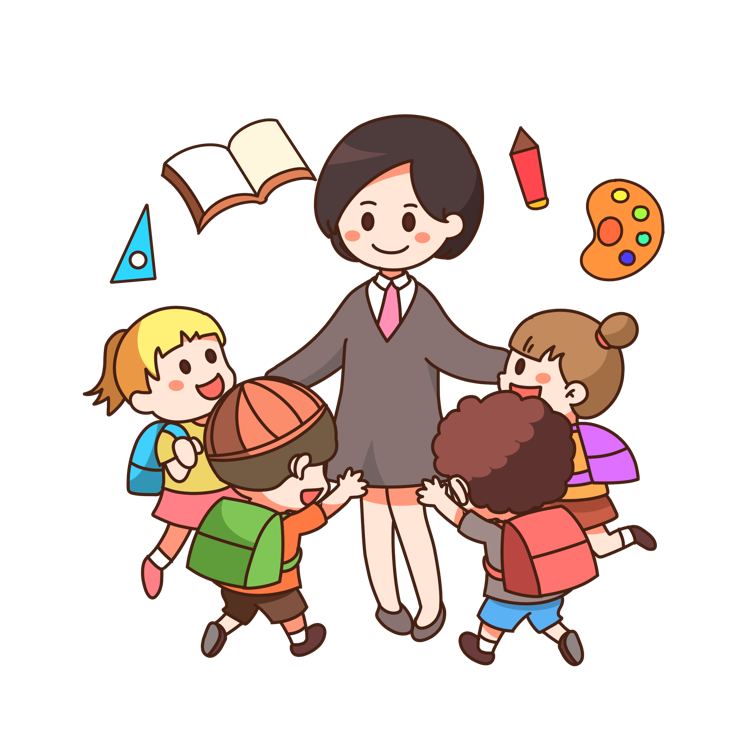 Yêu cầu cần đạt
1. Viết đúng chính tả 3 khổ thơ đầu bài thơ “Khi cả nhà bé tí”.
2. Phân biệt đúng các từ ngữ có chứa tiếng iu/ưu; iên/iêng.
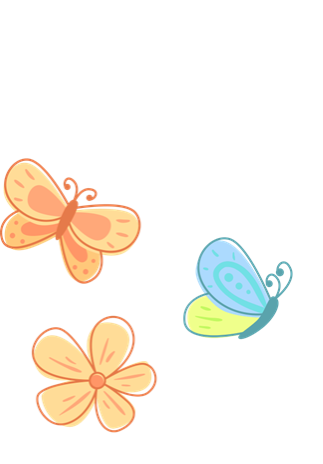 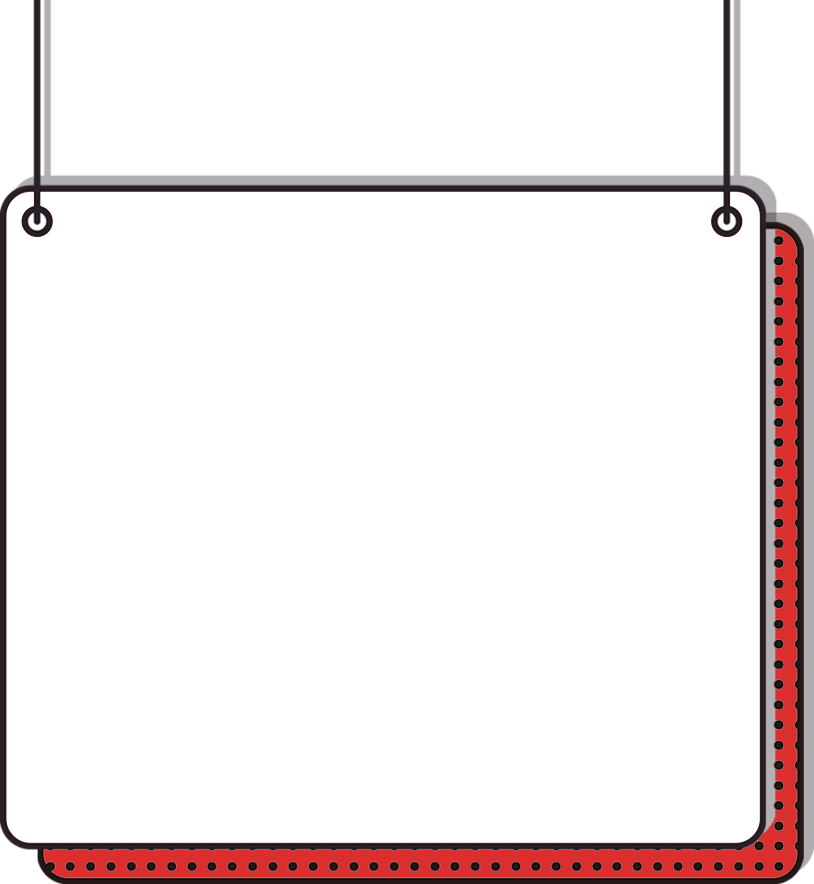 01
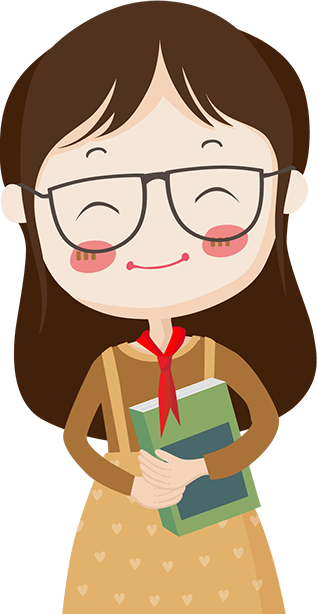 KHỞI ĐỘNG
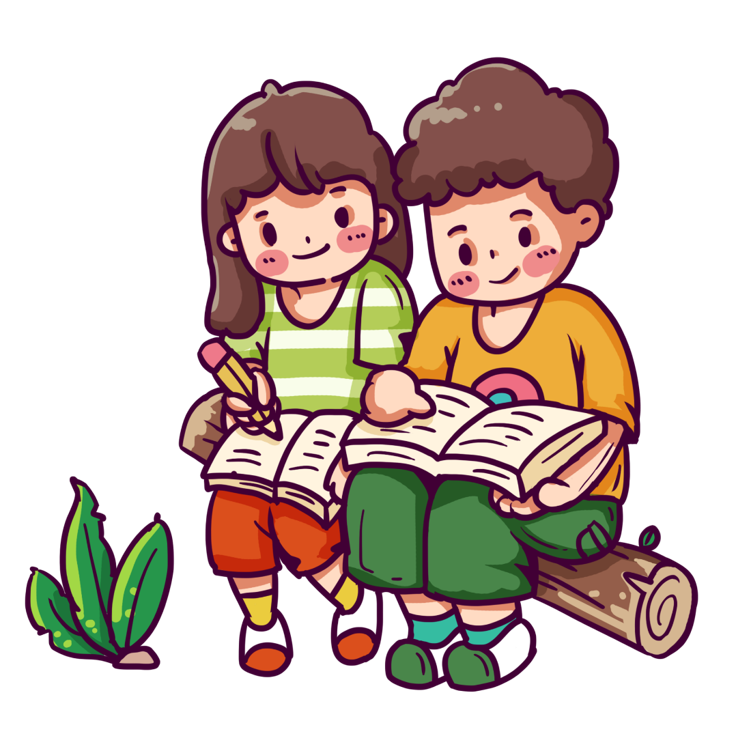 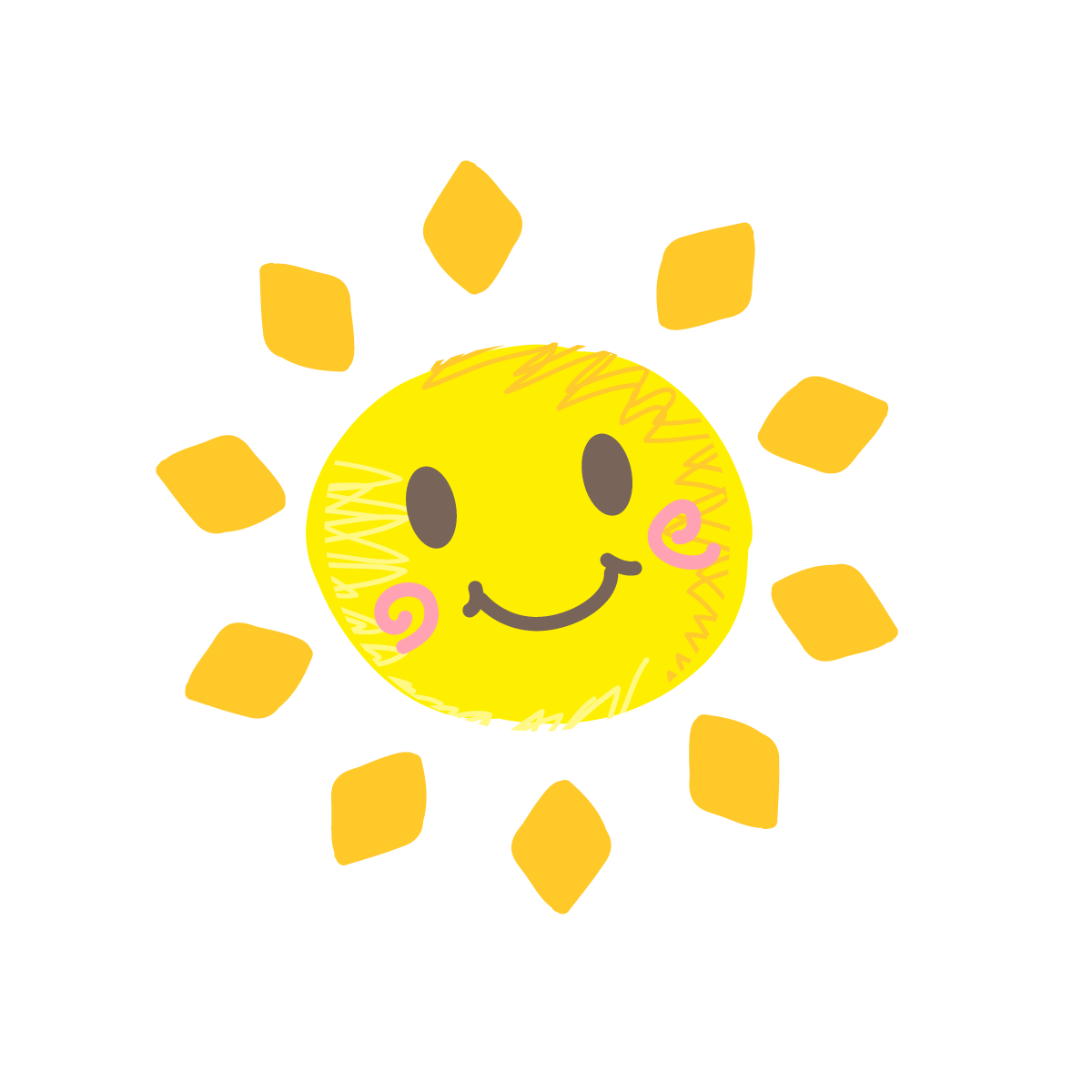 cảm
đọc
diễn
Thi
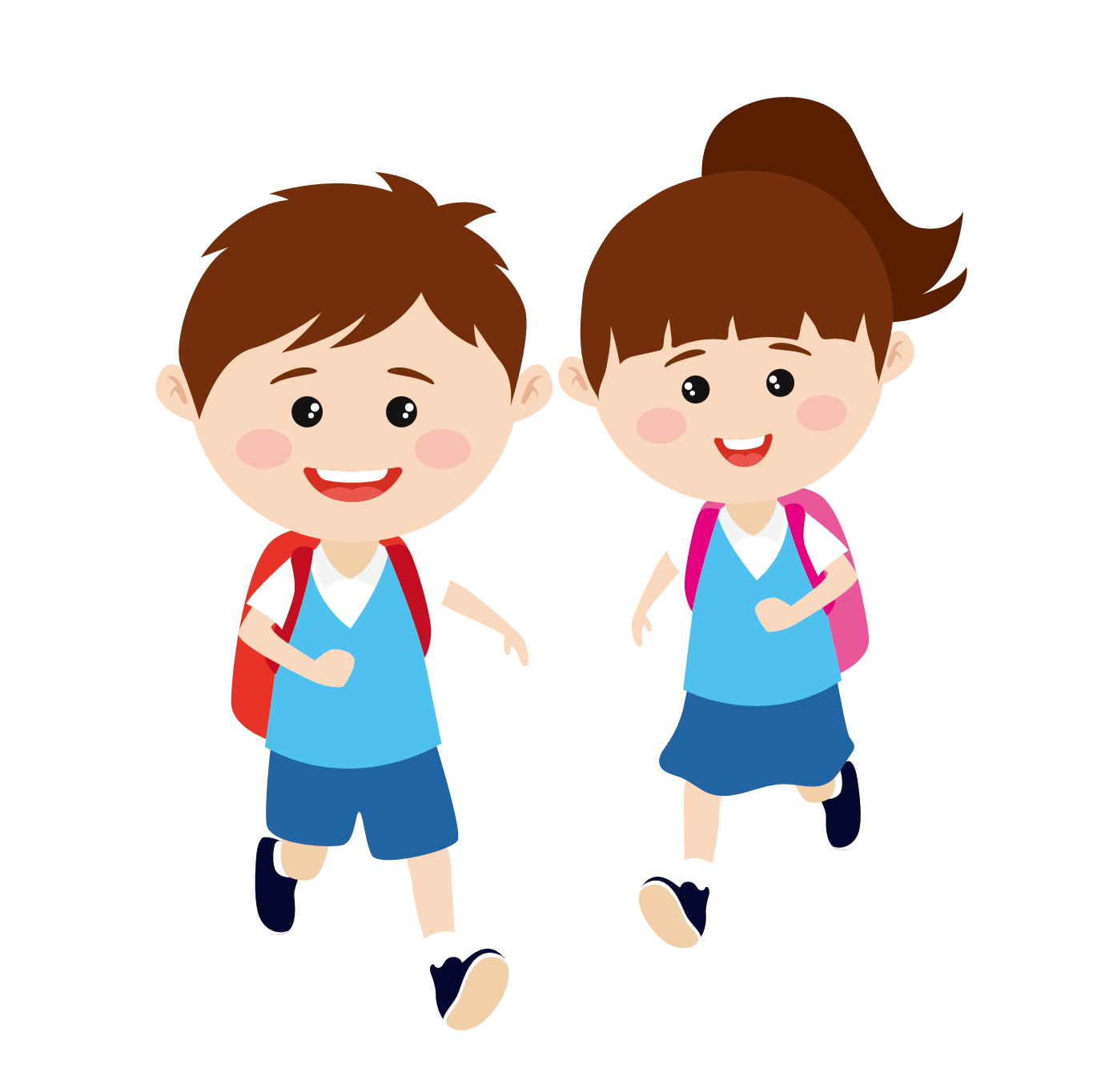 Thi đọc bài thơ “Khi cả nhà bé tí”. Bạn nào đọc đúng, diễn cảm hơn thì giành chiến thắng.
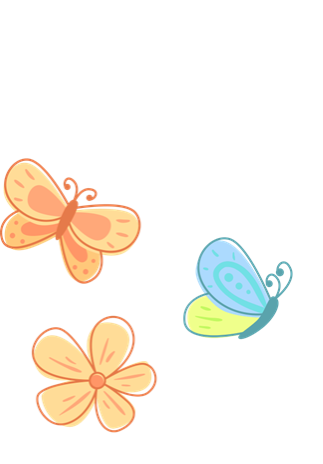 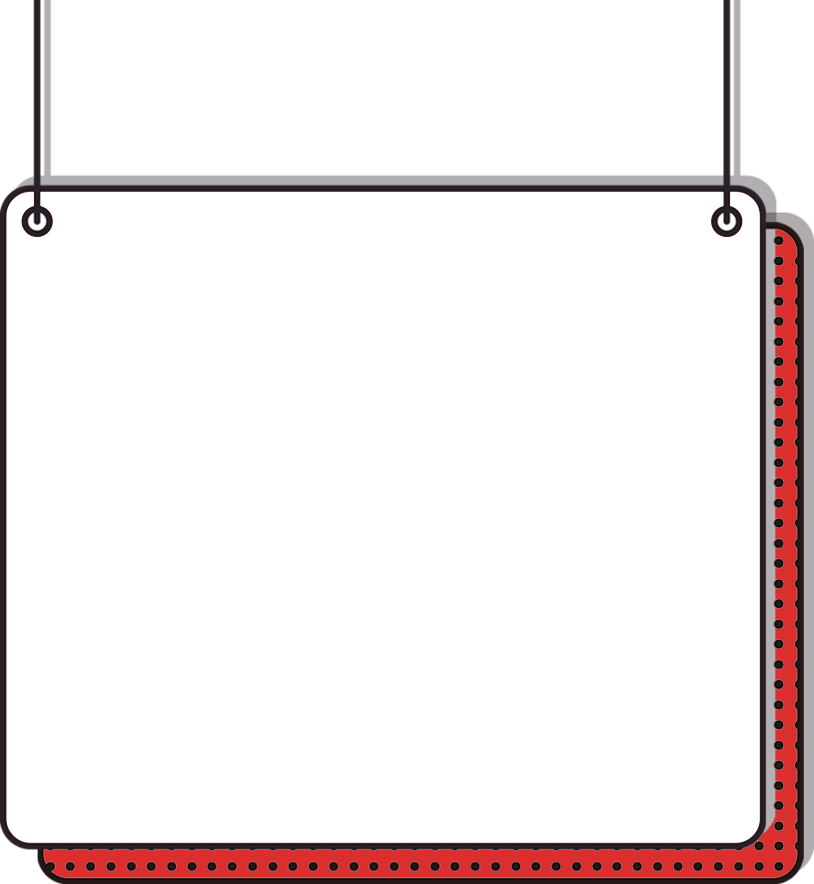 02
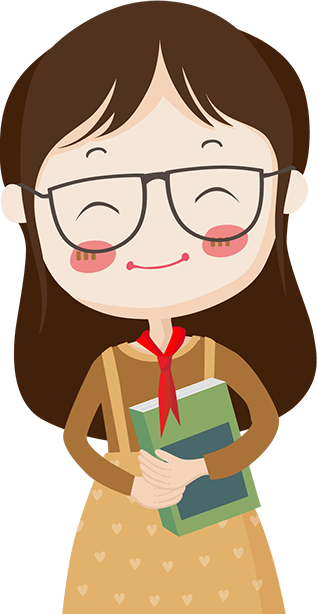 KHÁM PHÁ
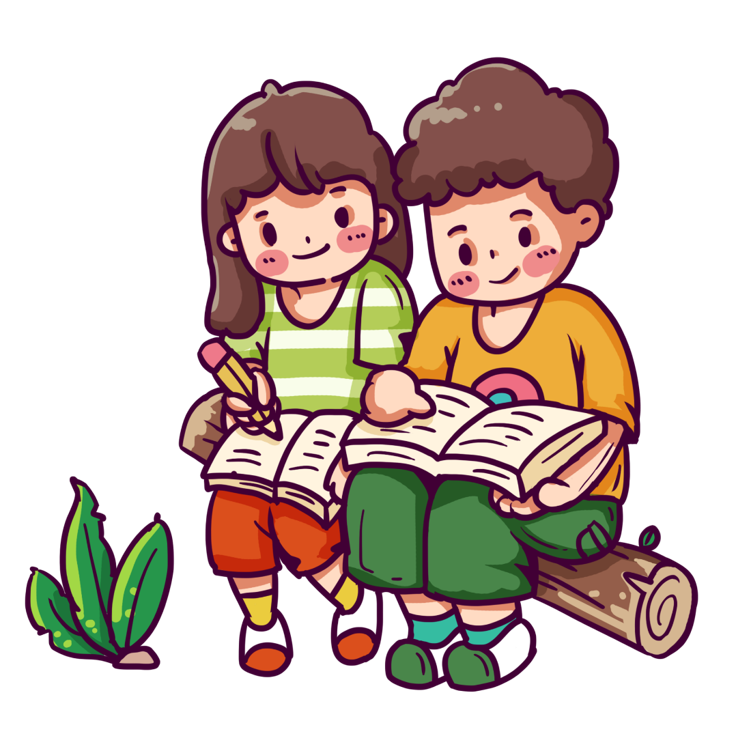 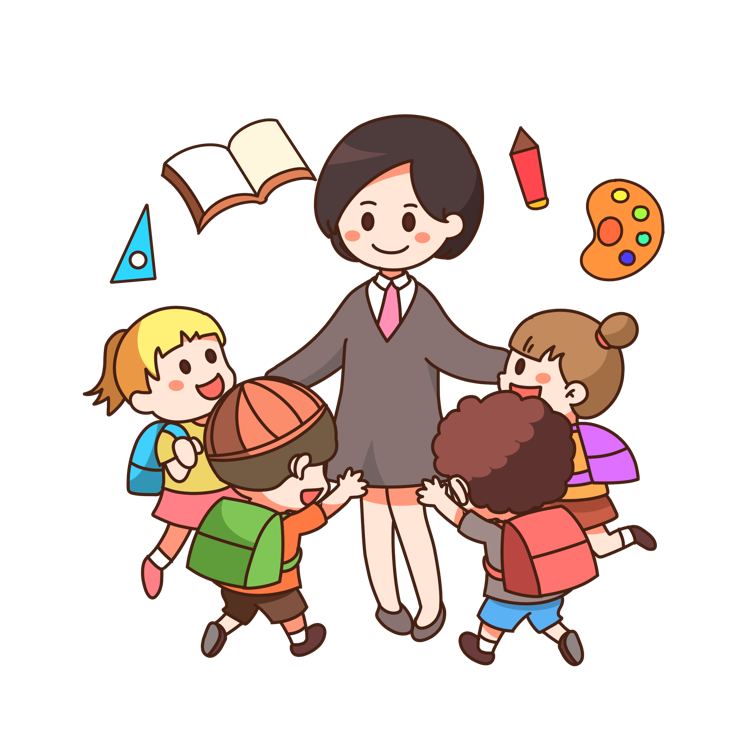 HOẠT ĐỘNG 1
NGHE - VIẾT
Khi cả nhà bé tí 
(3 khổ cuối)
Khi mẹ còn bé tí
Có mải ngồi cắm hoa
Thích ra chợ gần nhà
Tối khuya ôm cuốn sách?

Khi con còn bé tí
Chẳng đọc sách, chơi cờ
Chẳng dọn dẹp, chữa đồ
Cả ngày con đùa nghịch.

(Huỳnh Mai Liên)
KHI CẢ NHÀ BÉ TÍ
Khi bố còn bé tí
Có thích lái ô tô
Có say mê sửa đồ
Có hay xem bóng đá?
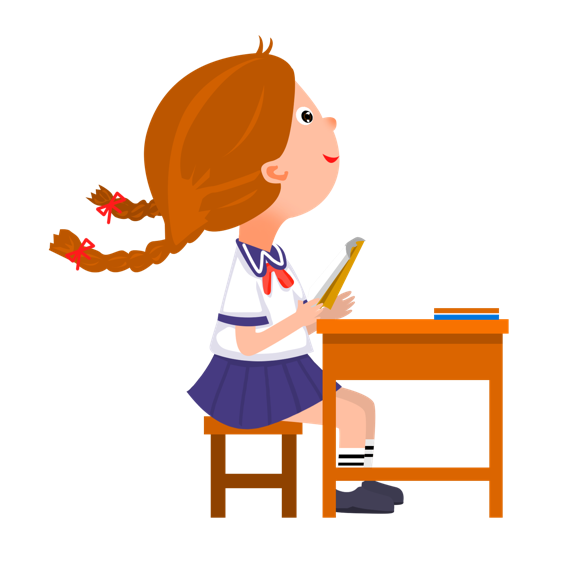 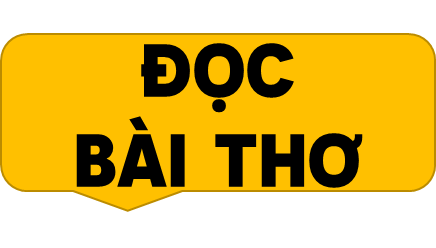 Khi mẹ còn bé tí
Có mải ngồi cắm hoa
Thích ra chợ gần nhà
Tối khuya ôm cuốn sách?

Khi con còn bé tí
Chẳng đọc sách, chơi cờ
Chẳng dọn dẹp, chữa đồ
Cả ngày con đùa nghịch.

(Huỳnh Mai Liên)
KHI CẢ NHÀ BÉ TÍ
Khi bố còn bé tí
Có thích lái ô tô
Có say mê sửa đồ
Có hay xem bóng đá?
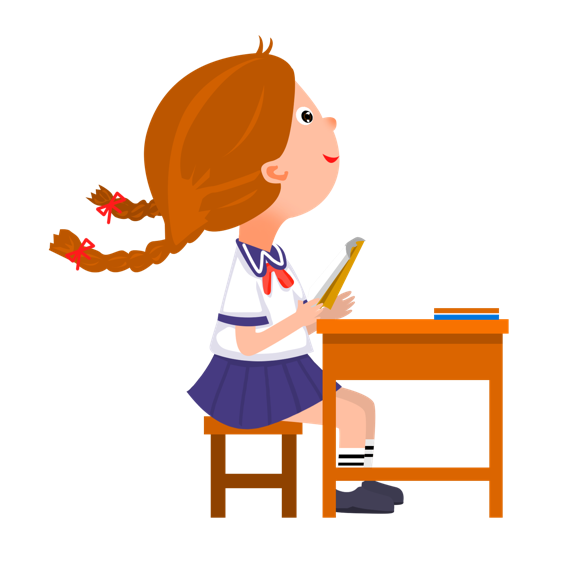 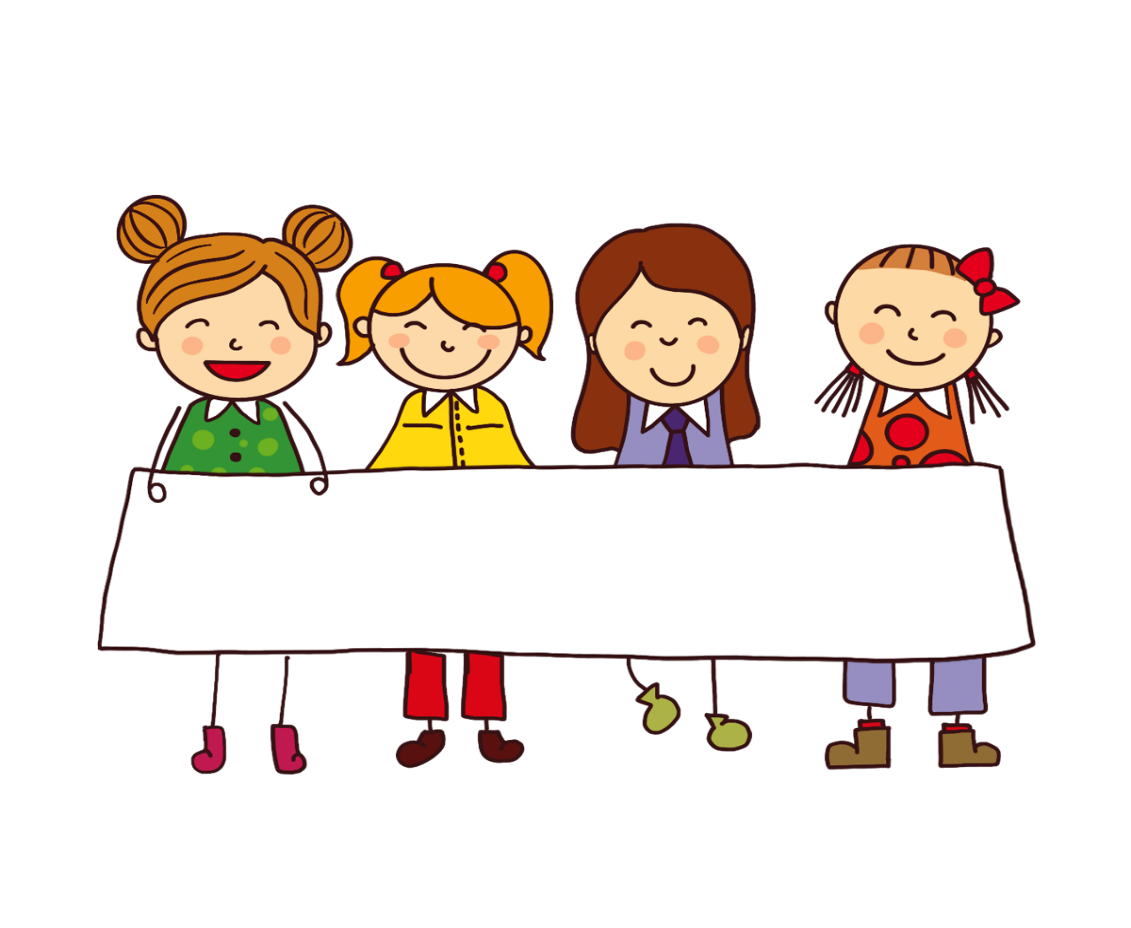 Viết theo khổ thơ 4 chữ
Chú ý dấu câu: 
dấu chấm, chấm hỏi, phẩy
Viết hoa tên bài và các chữ đầu dòng
LƯU Ý
LUYỆN VIẾT TỪ KHÓ
sửa đồ
chữa đồ
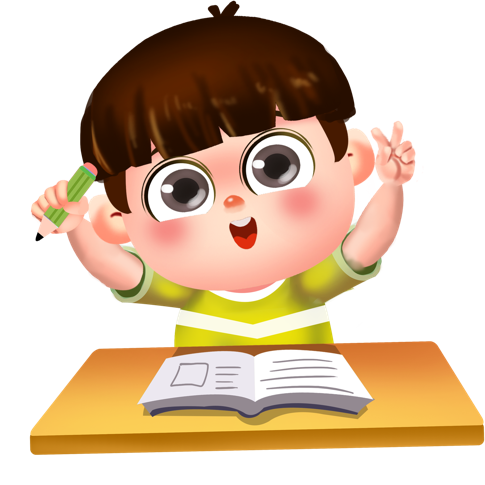 dọn dẹp
đùa nghịch
NGHE - VIẾT: KHI cả nhà bé tí
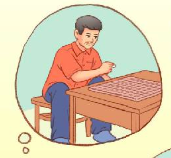 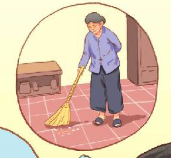 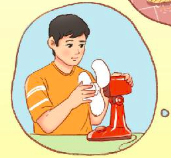 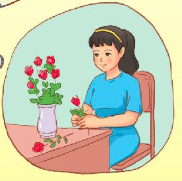 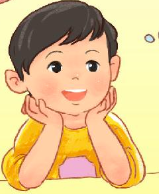 KHI CẢ NHÀ BÉ TÍ
Khi mẹ còn bé tí
Có mải ngồi cắm hoa
Thích ra chợ gần nhà
Tối khuya ôm cuốn sách?

Khi con còn bé tí
Chẳng đọc sách, chơi cờ
Chẳng dọn dẹp, chữa đồ
Cả ngày con đùa nghịch.

(Huỳnh Mai Liên)
Khi bố còn bé tí
Có thích lái ô tô
Có say mê sửa đồ
Có hay xem bóng đá?
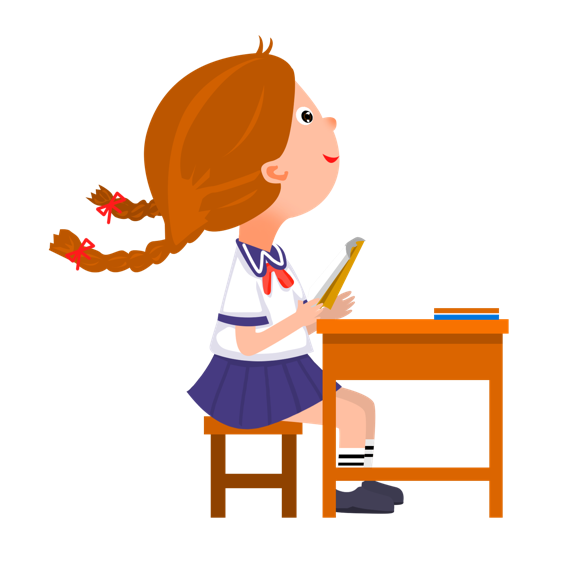 HOẠT ĐỘNG 2
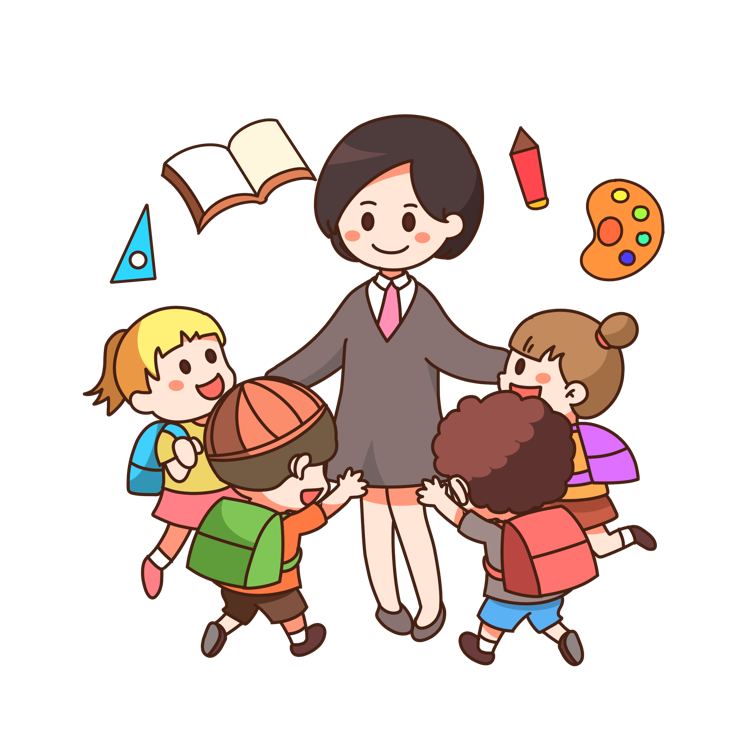 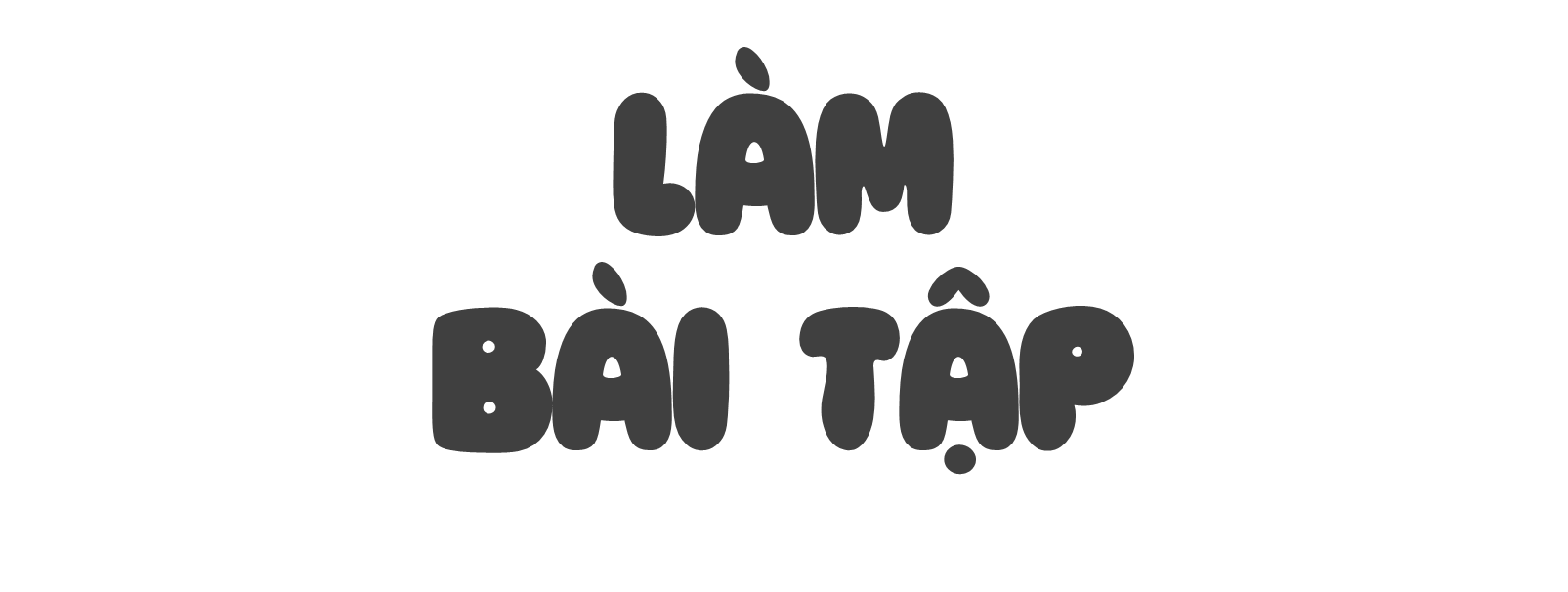 Bài tập a:
Chọn tiếng trong ngoặc đơn thay vào chỗ trống
lựu
trĩu
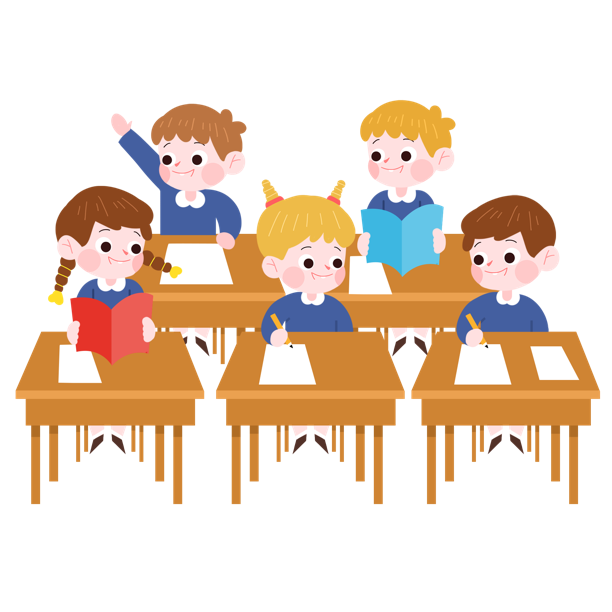 Trong vườn cây ........ (lịu/lựu) sai …….. (trĩu/trữu) quả
lựu
trĩu
Bài tập a:
Chọn tiếng trong ngoặc đơn thay vào chỗ trống:
địu
Mẹ …….. (địu/đựu) bé lên nương
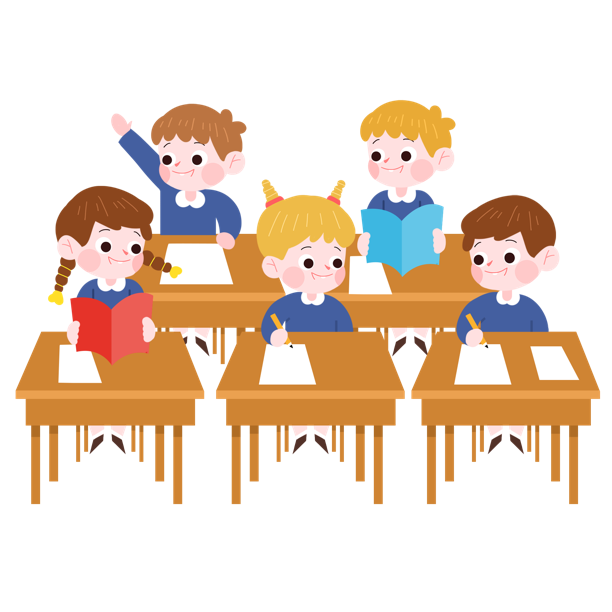 địu
Bài tập a:
Chọn tiếng trong ngoặc đơn thay vào chỗ trống:
líu
Đàn chim sà suống cây bằng lăng, hót …….  (líu/lứu)
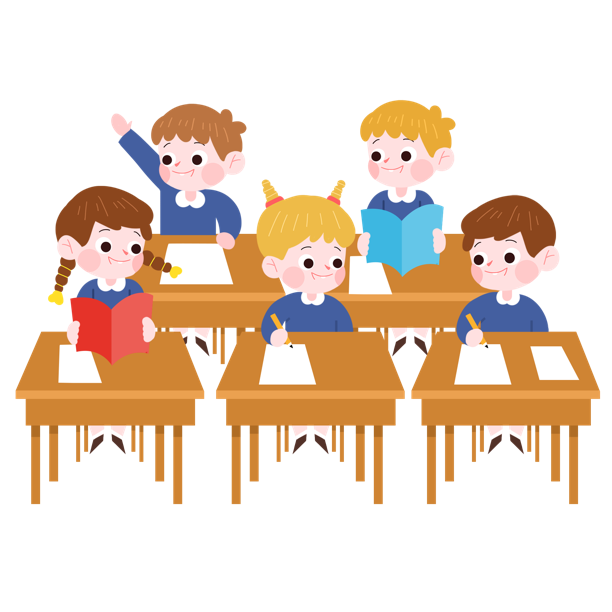 líu
Chọn tiếng trong bông hoa thay cho mỗi ô vuông.
Bài tập b
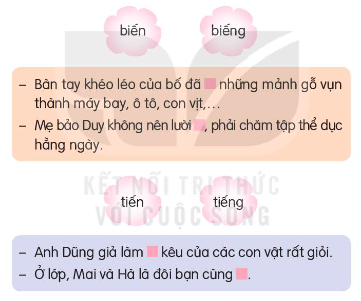 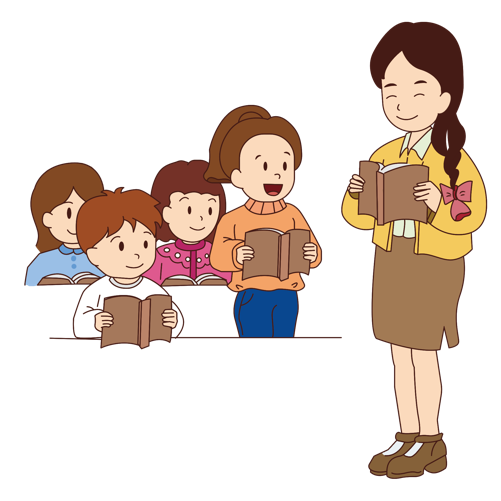 Chọn tiếng trong bông hoa thay cho mỗi ô vuông.
Bài tập b
Bàn tay khéo léo của bố đã ……… những mảnh gỗ vụn thành máy bay, ô tô, con vịt,…
Mẹ bảo Duy không nên lười ………………, phải chăm tập thể dục hằng ngày
biến
biếng
tiến
Anh Dũng giả làm …………….. kêu của các con vật rất giỏi.
Ở lớp, Mai và Hà là đôi bạn cùng …………..
tiếng
Bài tập b
Chọn tiếng trong bông hoa thay cho mỗi ô vuông.
biến
Bàn tay khéo léo của bố đã …………….. những mảnh gỗ vụn thành máy bay, ô tô, con vịt,…
Mẹ bảo Duy không nên lười …………………, phải chăm tập thể dục hằng ngày
biếng
Anh Dũng giả làm …………….. kêu của các con vật rất giỏi.
Ở lớp, Mai và Hà là đôi bạn cùng …………..
tiếng
tiến
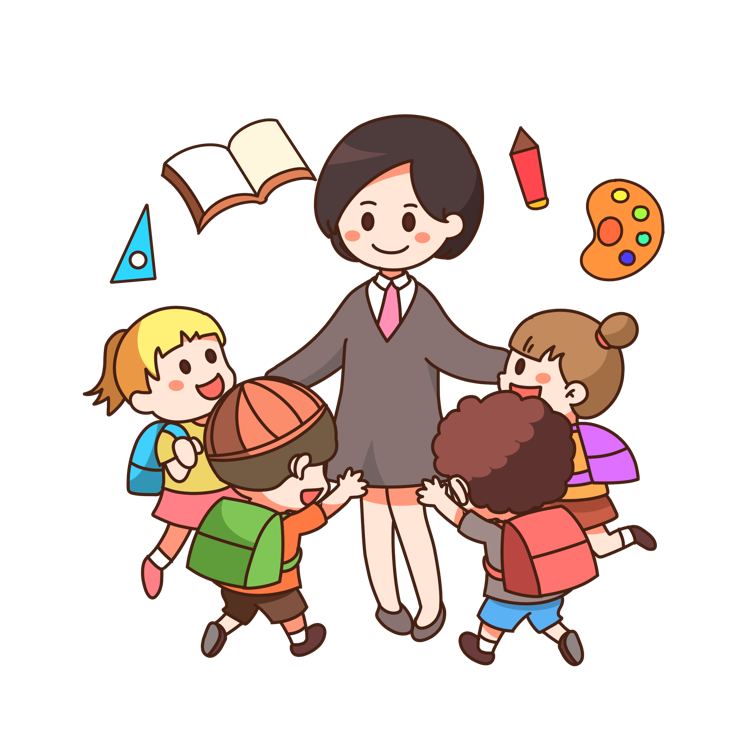 HOẠT ĐỘNG 3
HOÀN THÀNH BÀI TẬP VÀO VỞ
Chọn và viết vào vở 1-2 câu đã hoàn thành ở bài tập 2.
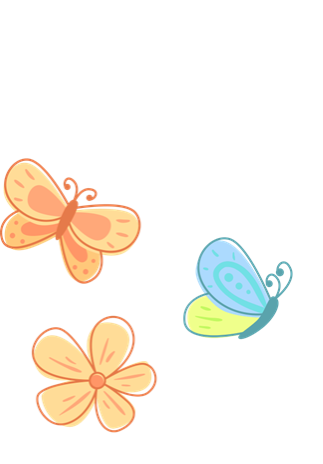 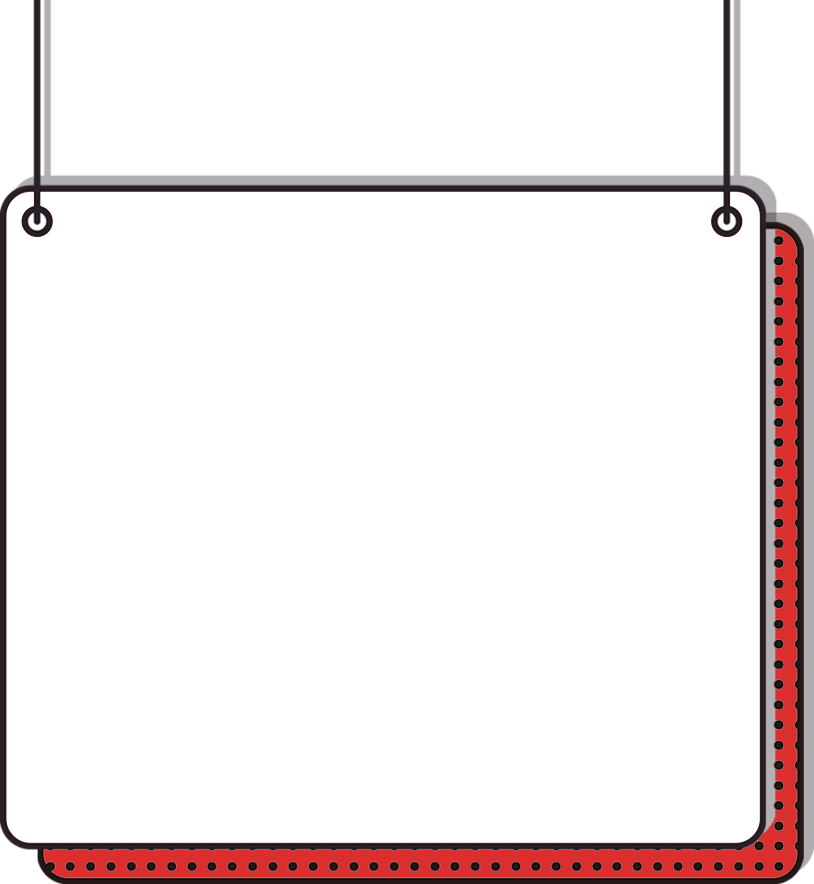 03
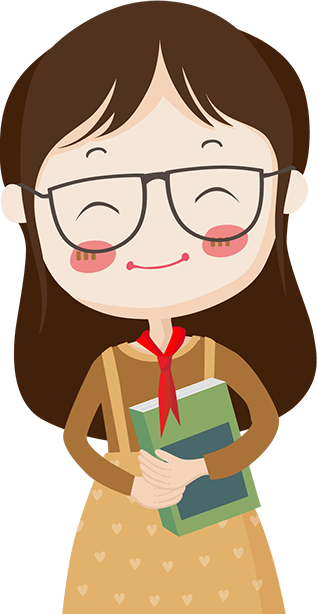 VẬN DỤNG
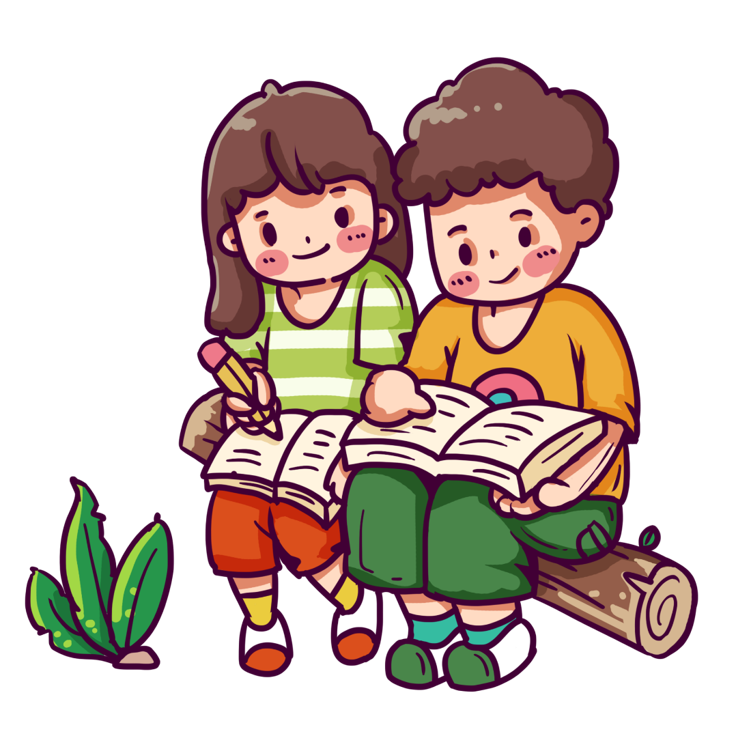 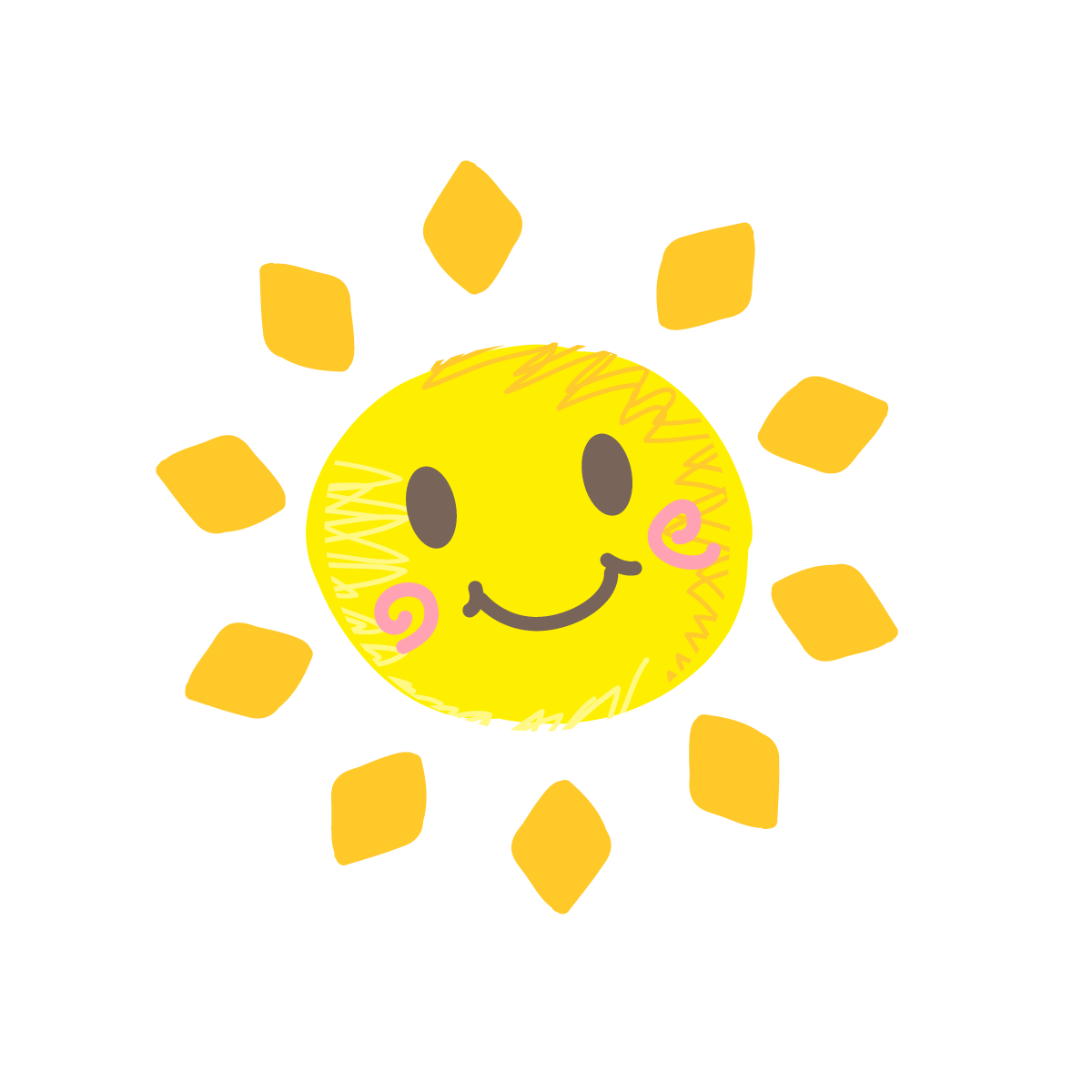 TRÒ CHƠI
ĐỐ
BẠN
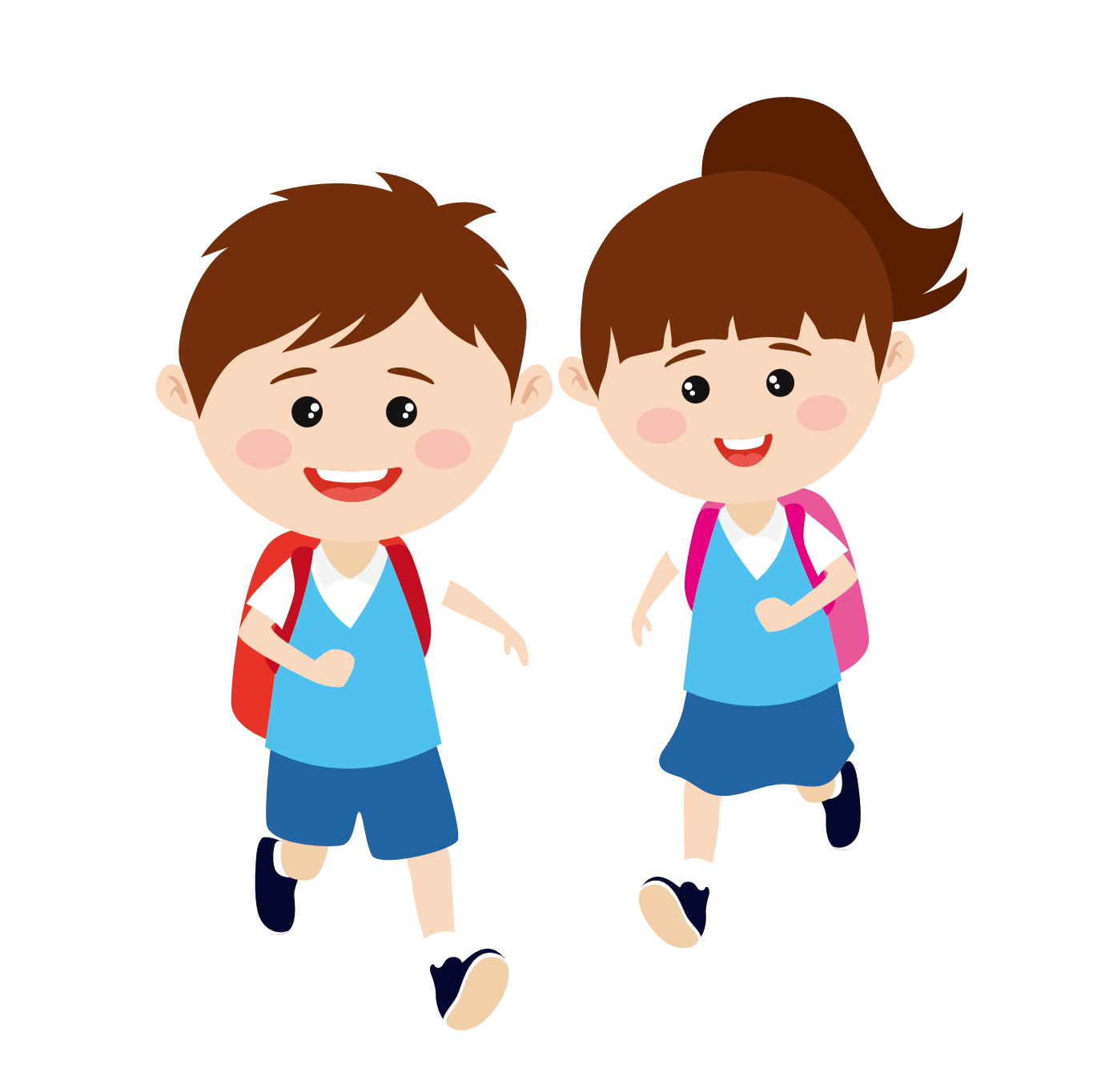 LUẬT CHƠI
Có 2 đội chơi, mỗi đội 5 bạn. Mỗi đội lần lượt cử 1 thành viên tham gia thi với nhau. 
Một bạn nêu yêu cầu tìm từ ngữ có chứa 1 trong các vần iu/ưu hoặc iên/iêng, thành viên đội bạn nêu được ít nhất 1 từ ngữ đúng theo yêu cầu của đội bạn; sau đó 2 bạn đổi ngược lại với nhau. 
Trong thời gian 3 phút, đội nào có nhiều lượt chơi thắng nhất thì giành chiến thắng.
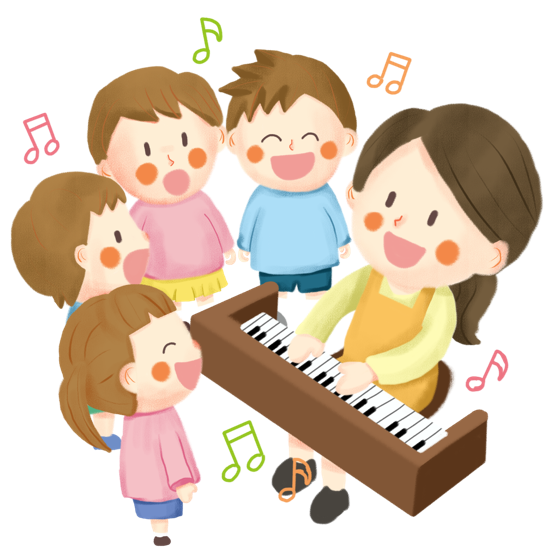 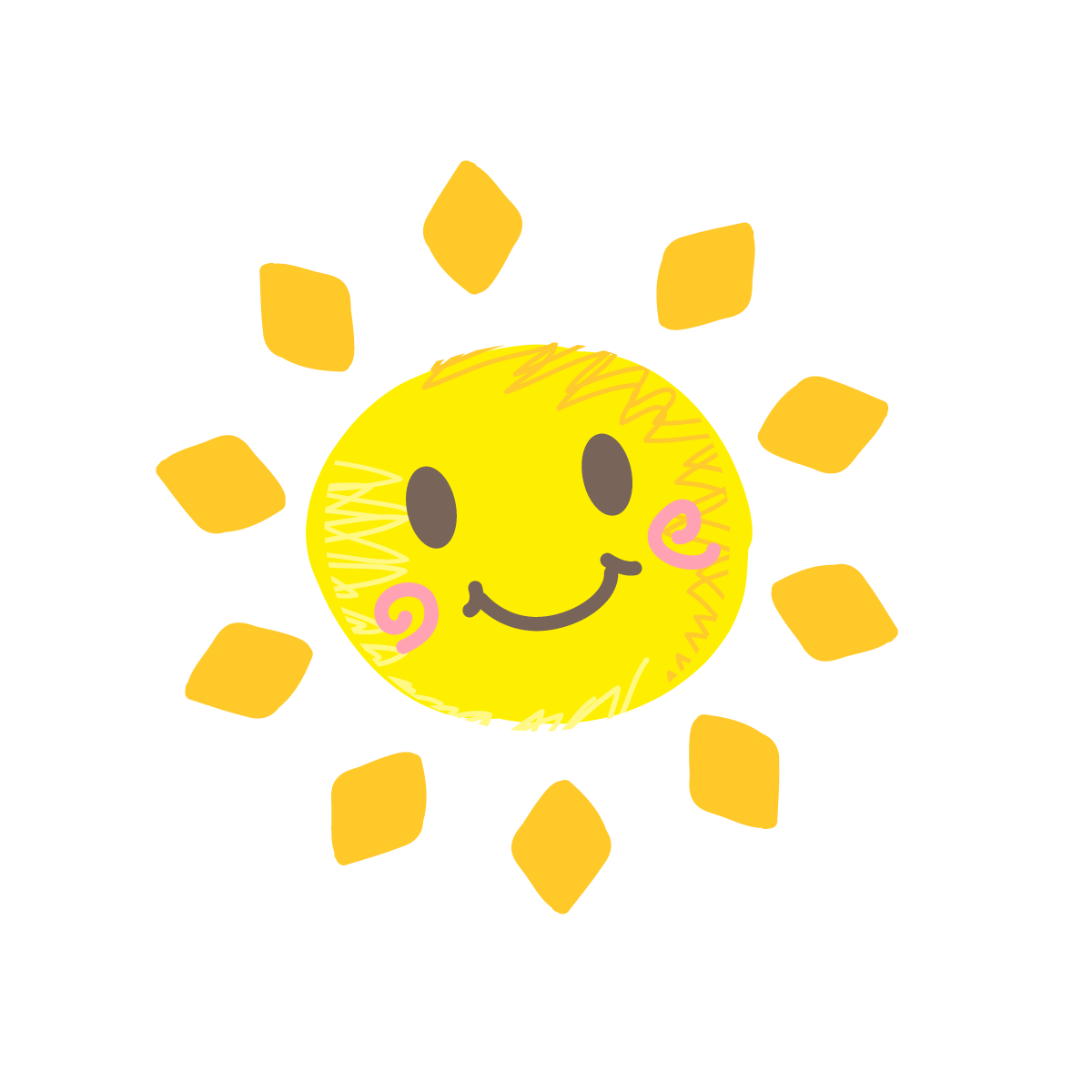 TRÒ CHƠI
BẮT
ĐẦU
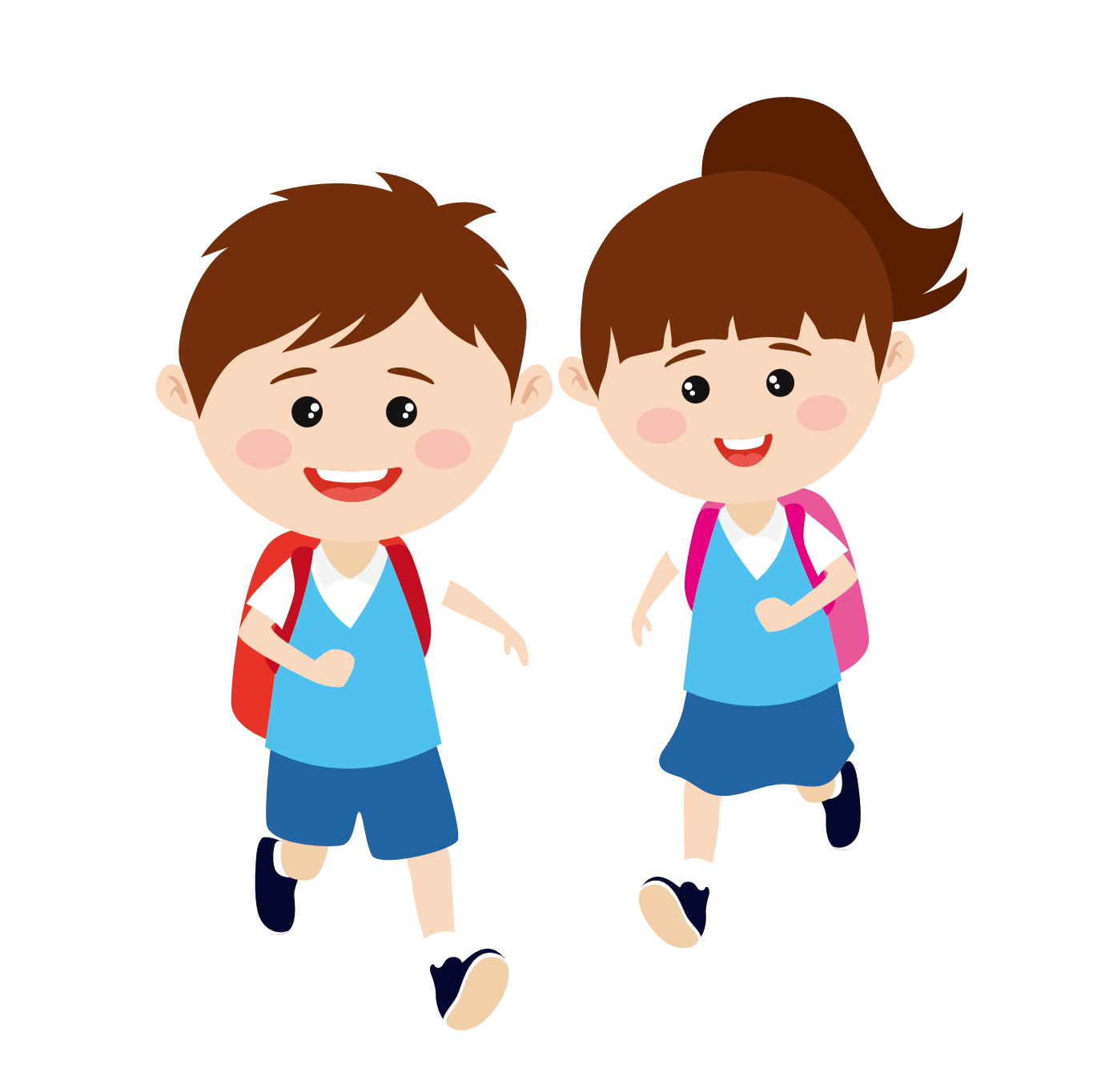 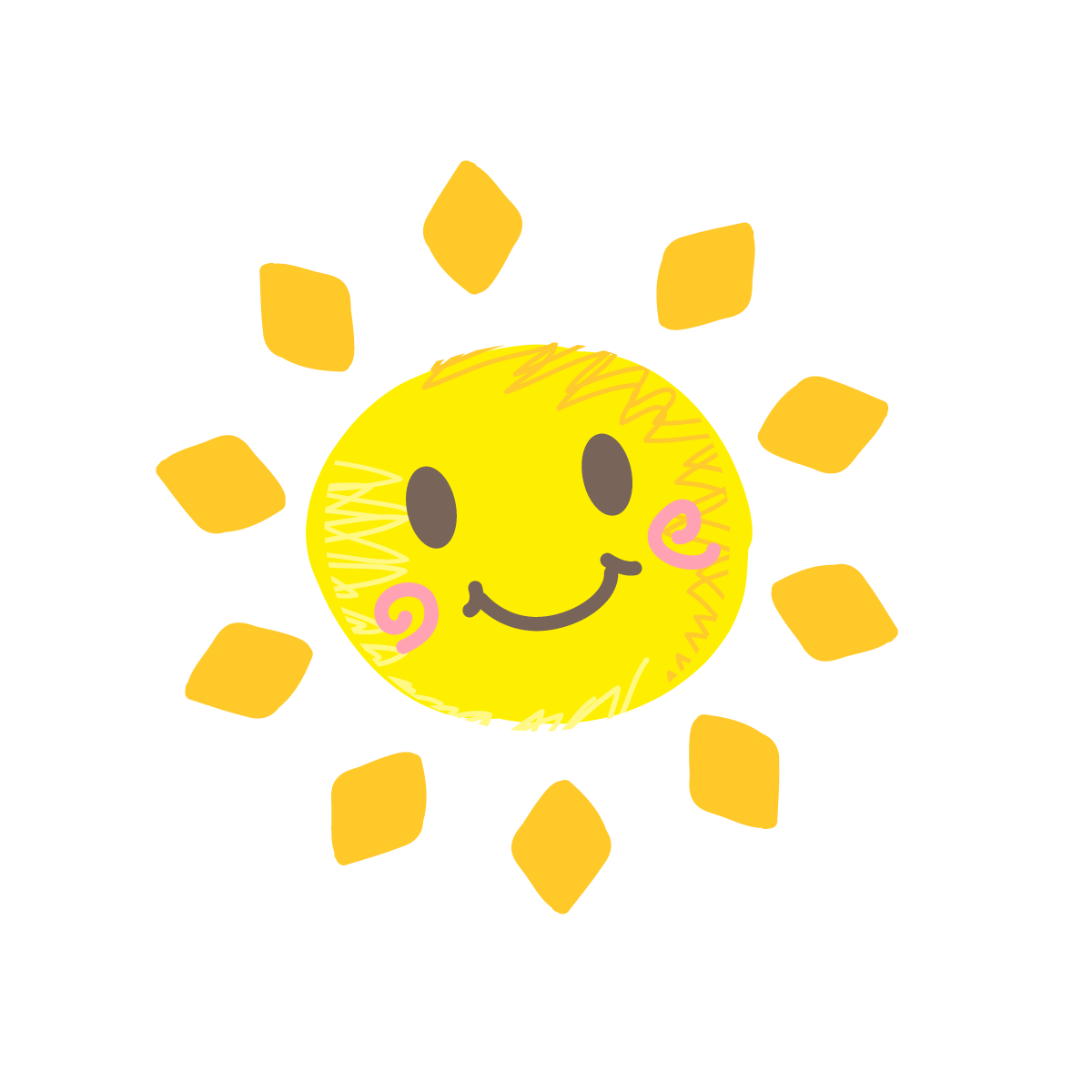 CHÚC
MỪNG
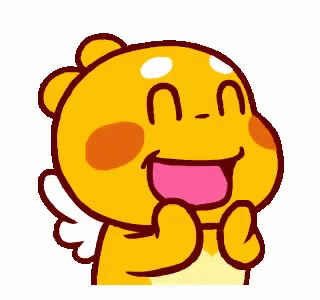 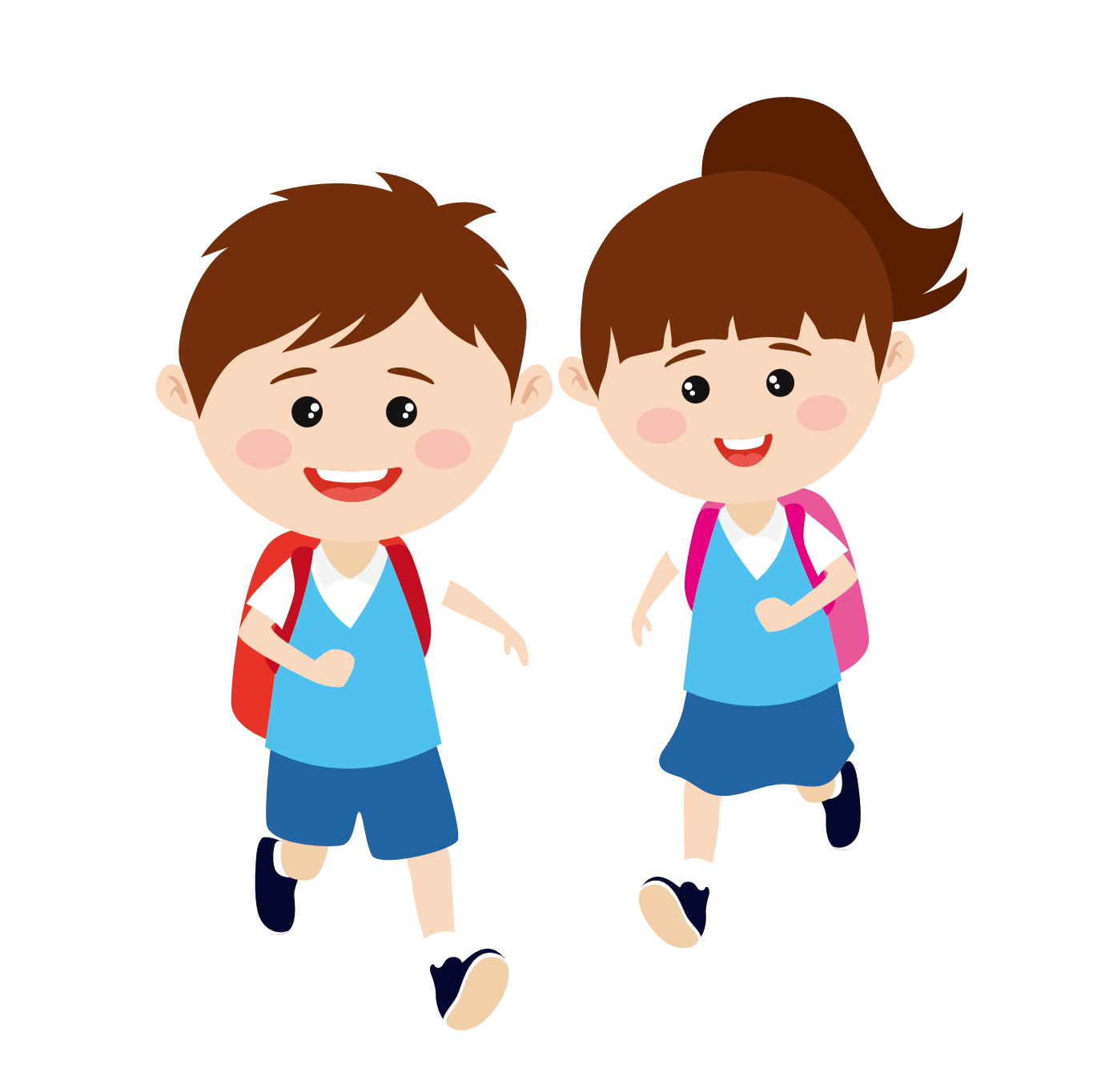 DẶN DÒ
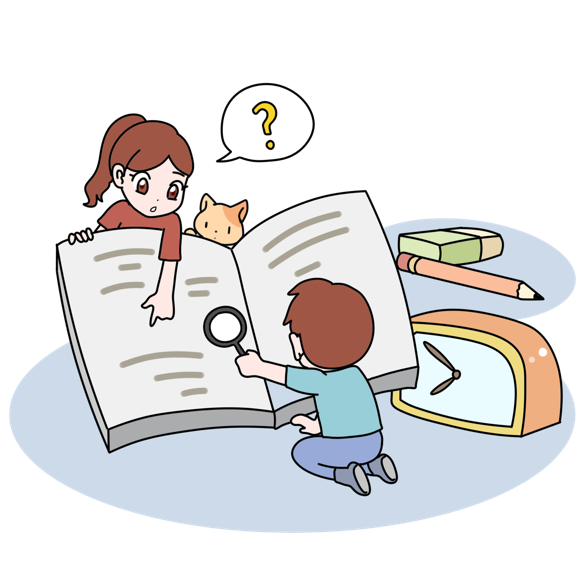 2. Học thuộc bài thơ “Khi cả nhà bé tí”
1. Hoàn thành bài tập vào vở
3. Chuẩn bị bài mới
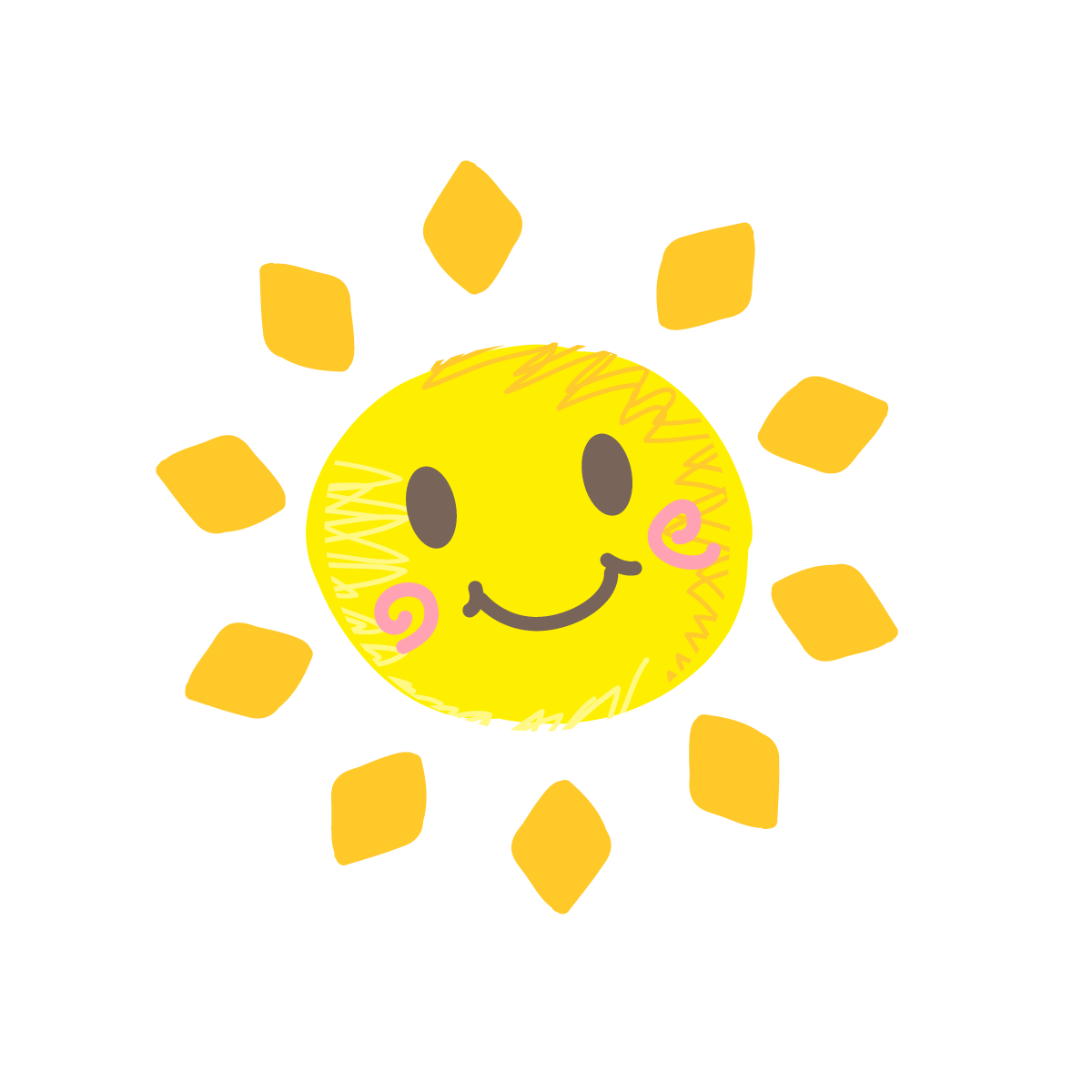 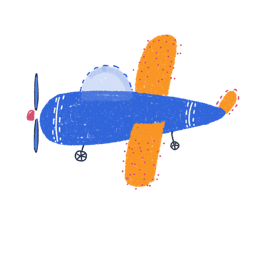 T
CẢM ƠN CÁC EM
Ạ
M
I
B
T
Ệ
HẸN GẶP LẠI